ENGLISH PROJECT
Hi!
My name is Ezgi.
I am 13 years old.
I have 1 sister,1 brother.
My hobbies is swim and read a book.
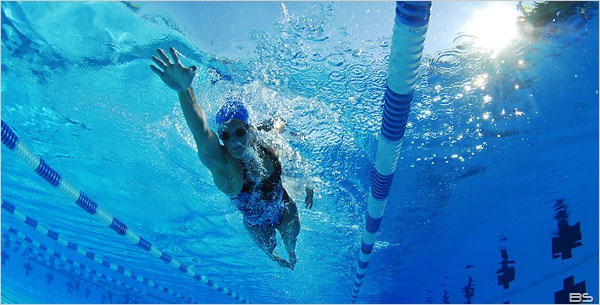 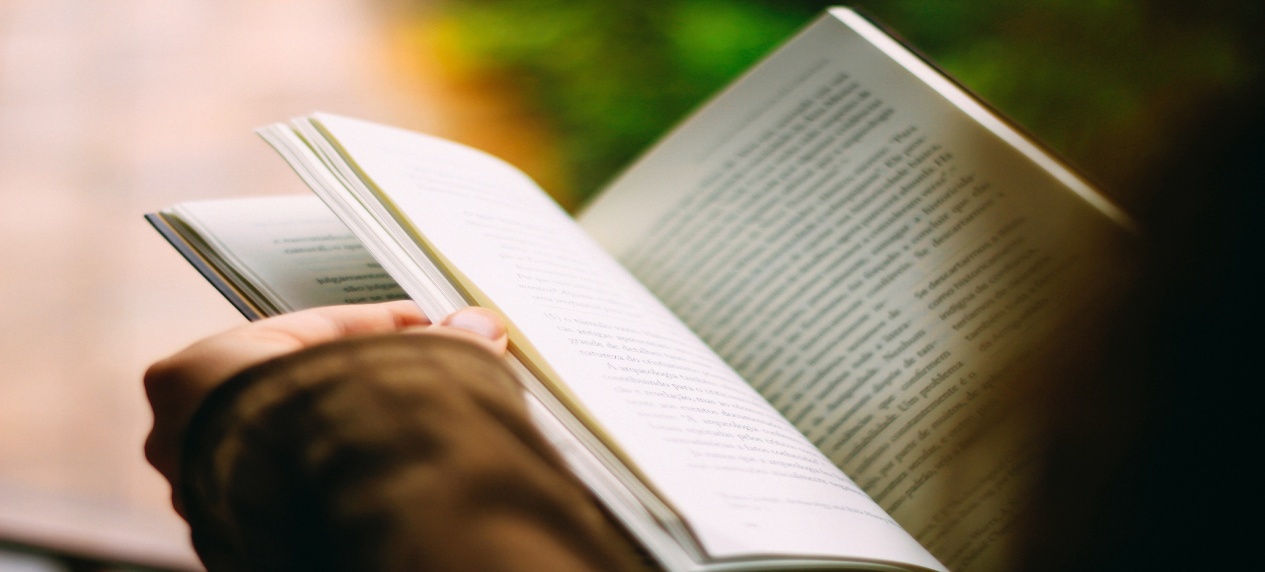 My fobbies is spider and snake.
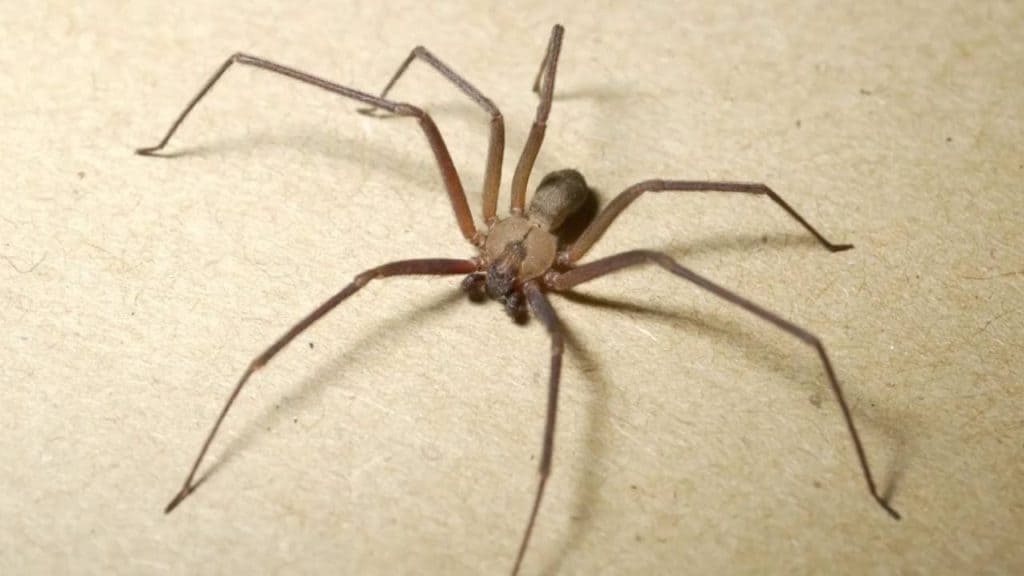 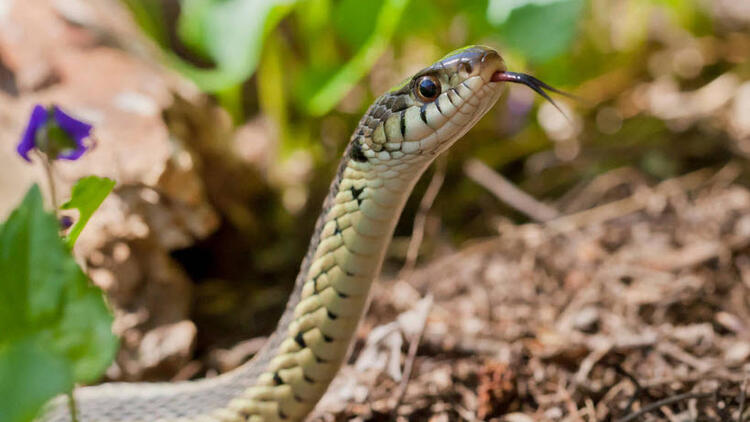 My Goals
I am planning to make a successful career
I want to be an interior designer when ı grow up
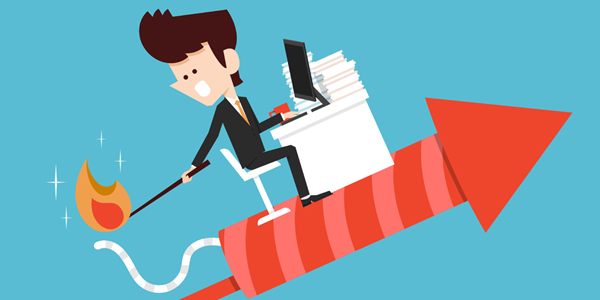 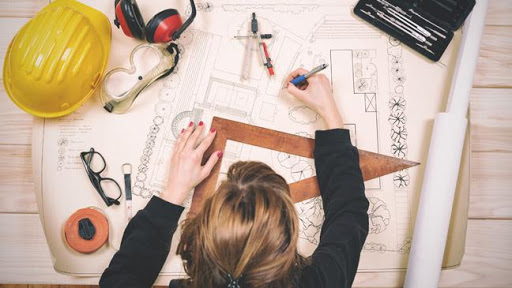 SCHOOL INTRODUCTION
I study 8th grade at okurcalar The name of my school BHC middle school.Phone:02425274085
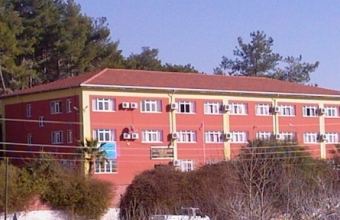 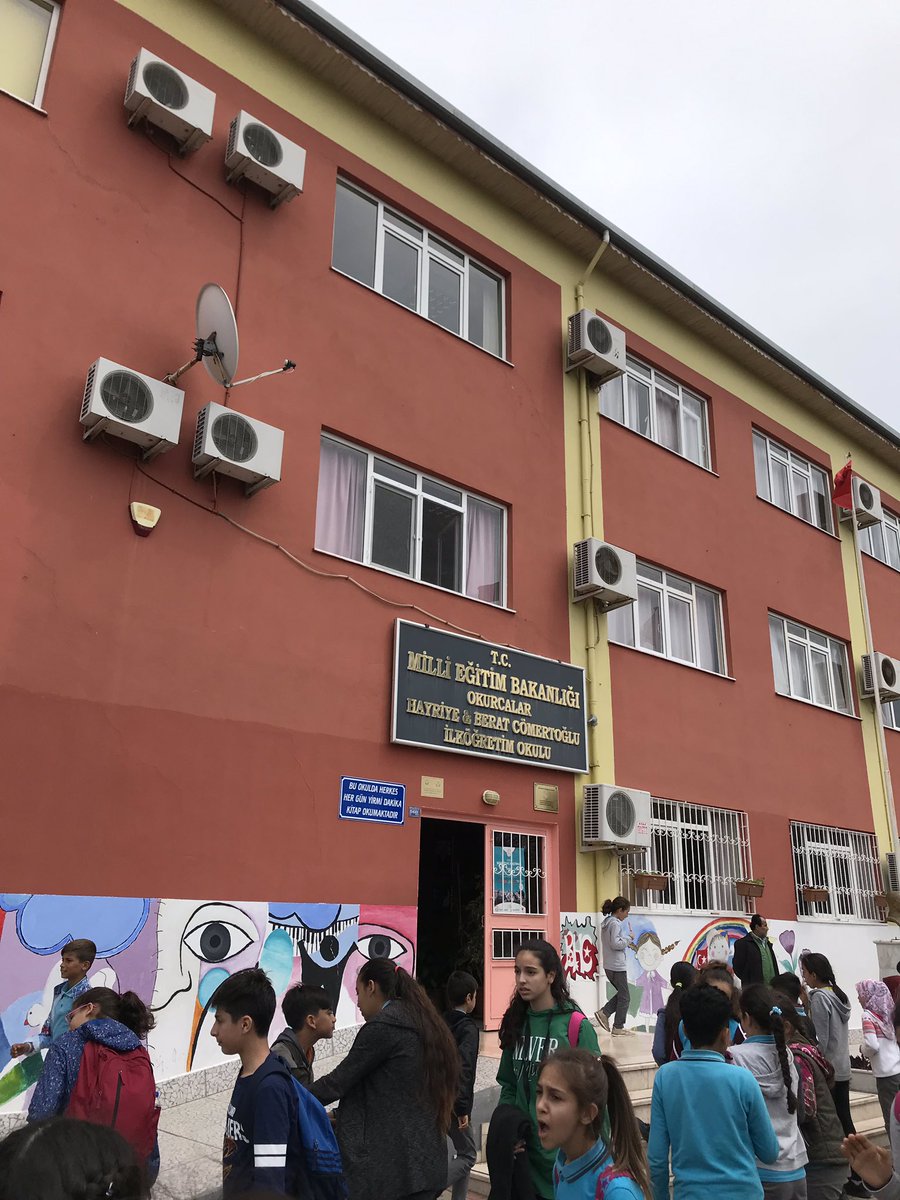 I LİVE İN ANTALYA/ALANYA
Alanya it’s nice tourists place.Population 327 thousand 503.Alanya Castle and Damlataş Cave are famous.
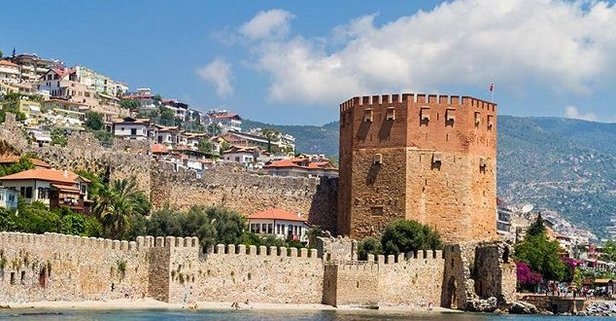 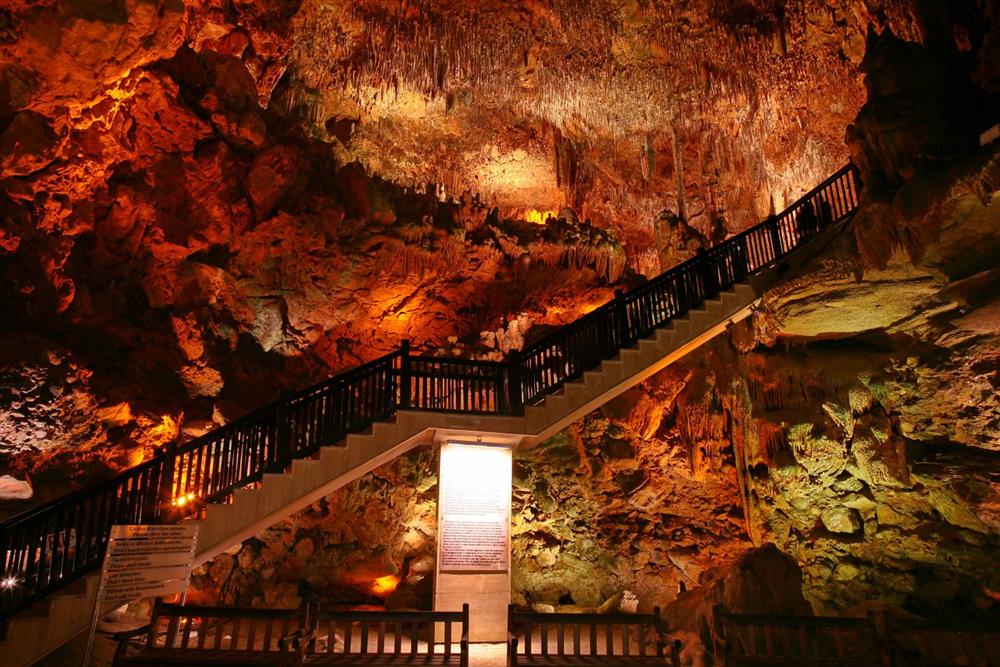 Good bye!
HOPE TO MEET SOON…
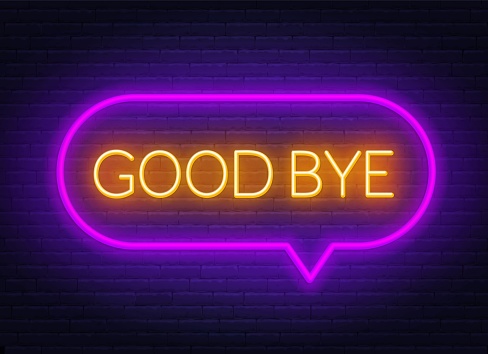